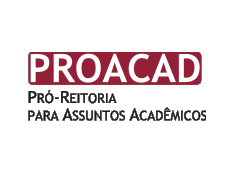 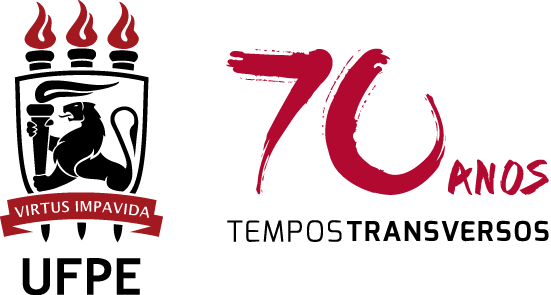 Implementação 
Plano de Ação Enade
Proposta: Coordenação de Avaliação de Curso de Graduação (CACG/DDE/PROACAD)
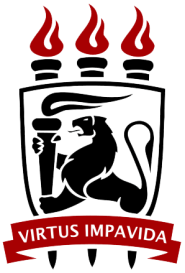 PROACAD / DDE 

 COORDENAÇÃO  DE AVALIAÇÃO DOS CURSOS DE GRADUAÇÃO - 2017
Diretora:  Profa. Eleta Carvalho Freire
Coordenação de Avaliação de cursos de Graduação 
Profa. Nilcema Figueiredo / TAE Karolina Carvalho 
Coordenação dos Cursos de Graduação
Profa. Roseane Patrícia de Souza e Silva / TAE Lenivaldo Oliveira Jr 
Coordenação de Acompanhamento das Atividades Docentes e Inovação Pedagógica
Profa. Dilma Tavares Luciano
coordavalufpe@gmail.com
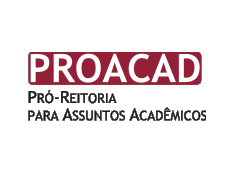 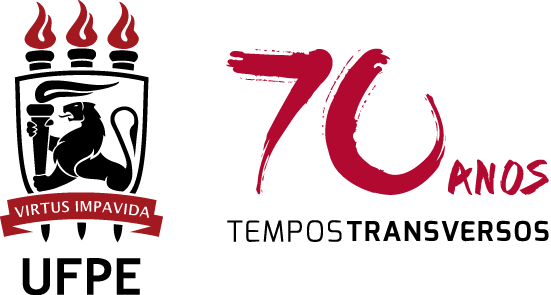 Introdução
A proposta: 
 Protocolo das ações aos processos regulatórios do Exame Nacional de Desempenho dos Estudantes (Enade)
Fluxograma do Ciclo Enade
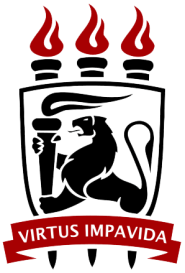 Preceitos...
A Coordenação de Avaliação de Cursos de Graduação atua de forma sistematizada, desde 2014, na implementação e efetivação de um processo de avaliação da prática pedagógica e das condições de ensino e responde pelo apoio aos diversos cursos, atendendo às demandas da avaliação in loco e demais processos avaliativos instaurados pelo Instituto Nacional de Estudos e Pesquisas Educacionais Anísio Teixeira (INEP) através do Sistema E-mec.

Preceitos da Avaliação
Emissão de juízo de valor para tomada de decisão
Participação voluntária e democrática
Empoderamento dos atores sociais
Caráter dialógico e emancipatório
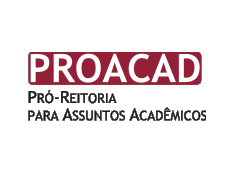 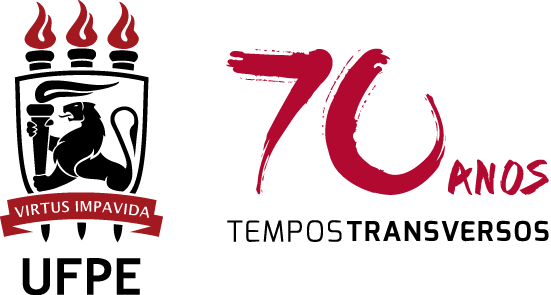 Identificação do principais atores envolvidos nos processos
DDE/PROACAD Coordenação avaliação de cursos
INEP
PROCIT/NTI/SIG@
Coordenação do Corpo Discente-DGA/PROACAD
Pesquisadora Institucional
(SEAP) Setor de Estudos e assessoramento pedagógico
DDE/PROACADCoordenação geral de cursos
Cursos: 
Coordenação  
Núcleo Docente Estruturante (NDE)
Representação estudantil
Chefe de departamento e Colegiado
DDE/PROACADCoordenação de Inovação Pedagógica
Comissão Própria de Avaliação
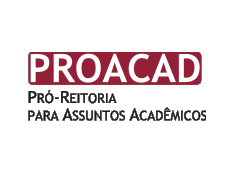 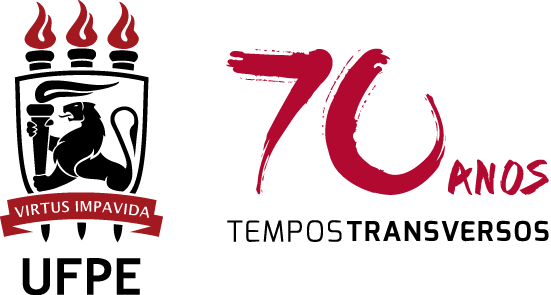 Protocolo das ações aos processos regulatórios do Exame Nacional de Desempenho dos Estudantes (Enade)
https://www.ufpe.br/proacad/index.php
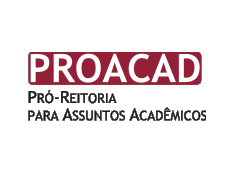 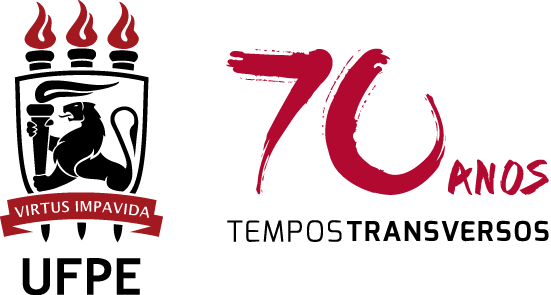 O Enade deve ser entendido como o processo regulatório mais relevante direcionado aos cursos de graduação. 

Abrangência: maioria dos cursos participa
Impacto:
prova de conteúdos permitem a formulação de juízo de valor PPC e DCN
questionário do aluno: Avaliação organização didático-pedagógica/Infraestrutura e instalações físicas/Oportunidades de ampliação da formação acadêmica e profissional do curso
Insumos fundamentais avaliação ensino superior: Conceito Enade, Conceito Preliminar de Curso (CPC) e Índice Geral de Cursos Avaliados da Instituição (IGC).

Enade: estratégia a melhoria de qualidade do seu curso, utilizando-o como ferramenta de planejamento e gestão acadêmica, por isso, há recomendação da operacionalização deste protocolo com vistas a execução de um Plano de Ação Enade para cada Curso, além da indução a outras práticas avaliativas institucionais.
PROTOCOLO
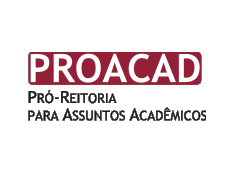 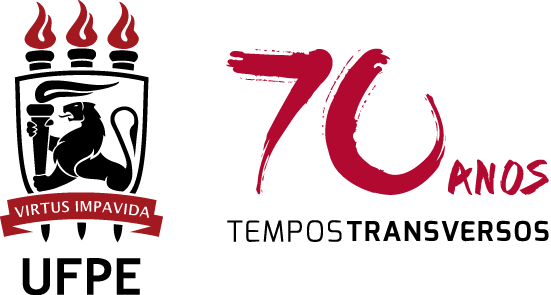 Fluxograma das ações aos processos regulatórios do Exame Nacional de Desempenho dos Estudantes (Enade)
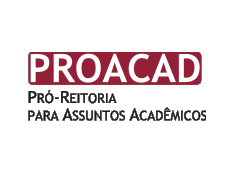 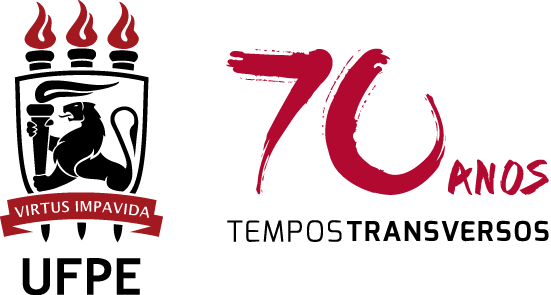 A UFPE procura se comprometer com a ampliação das oportunidades de acesso a espaços de reflexão sobre a prática docente, pois “na formação permanente dos professores, o momento fundamental é o da reflexão crítica sobre a prática. É pensando criticamente a prática de hoje ou de ontem que se pode melhorar a próxima prática”. (FREIRE, 2002, p. 17).